Clustering and Dimension Reduction of Web Proxy Log for Anomaly Detection
CSCE 566 Project Idea 2
Spring 2020

Titli Sarkar
Problem Statement
Cluster web proxy logs for anomaly detection.
Given: 	Web proxy log files
Goal: Build a model to cluster log files based on rate of user visiting frequency. 
Three steps:
1> data Preprocessing, 
2> outlier detection, 
3> log classification
Model
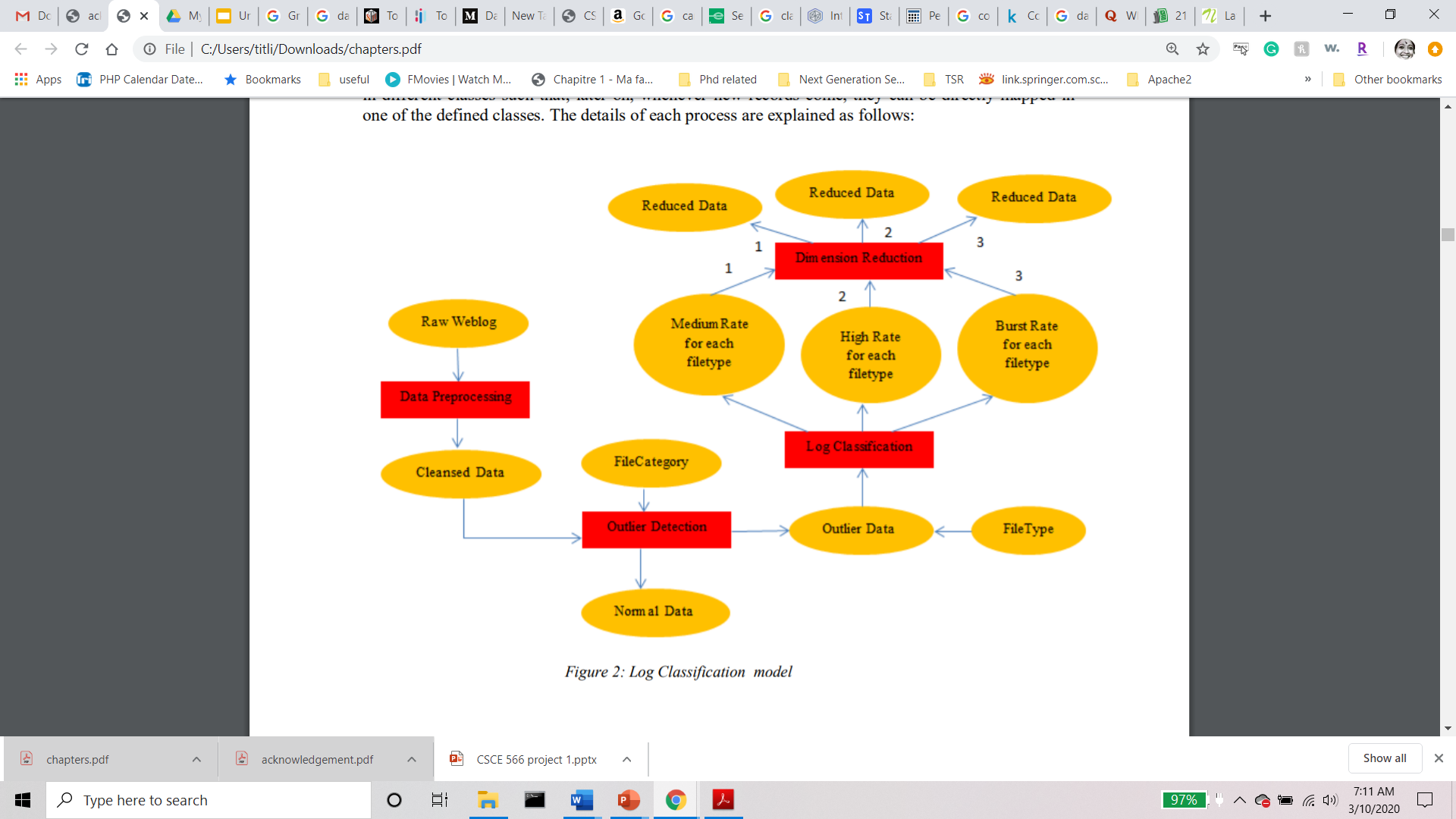 Method
Input: A web log file (possible source: https://www.sec.gov/dera/data/edgar-log-file-data-set.html)
Output: Cluster them in medium, high and burst 

Apply clustering algorithm/ machine learning algorithm to predict the protein class for a new protein. 
 k-means can be a good choice

**Familiarity with Deep Learning or Machine Learning is an advantage.
Data Format
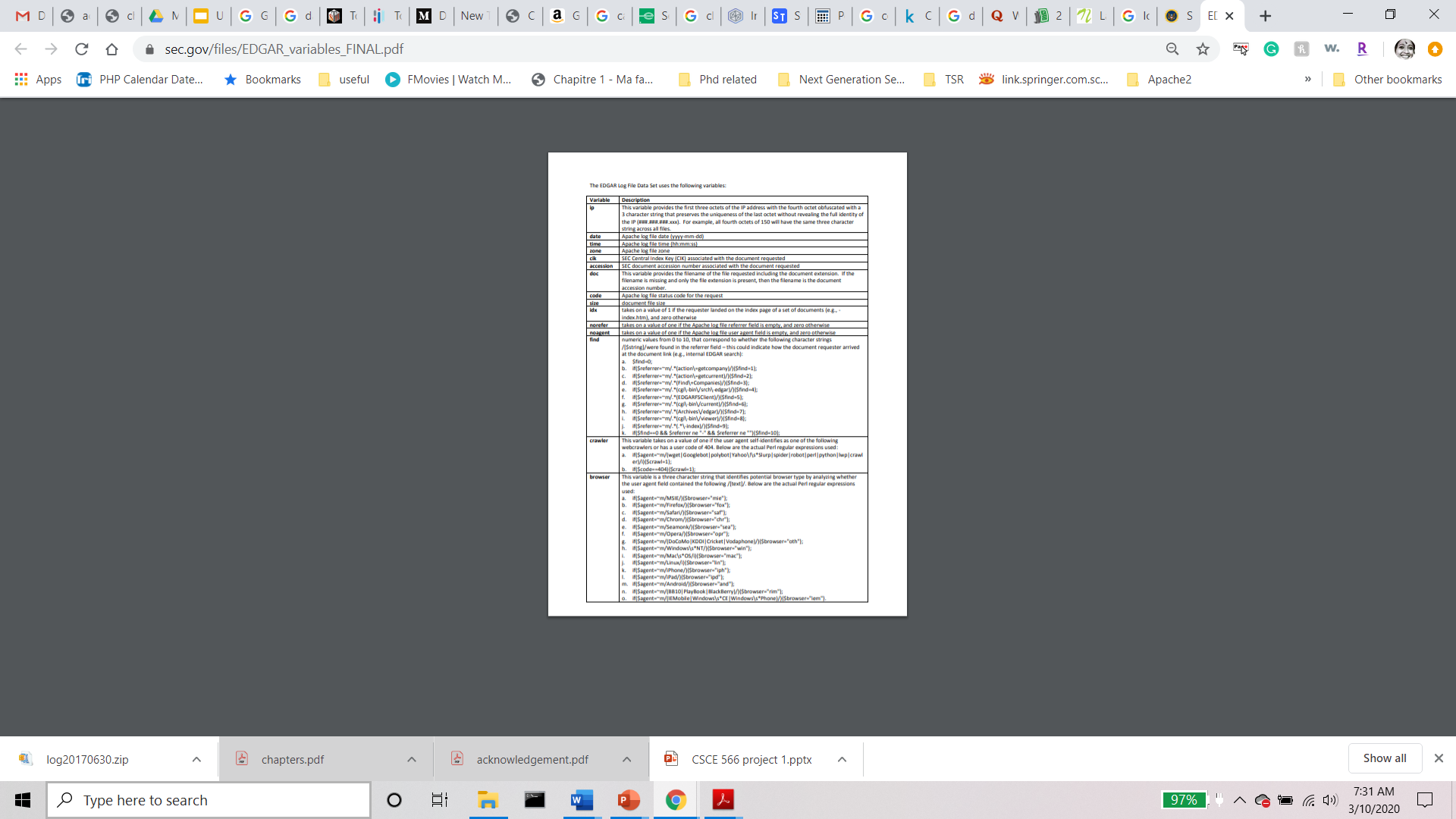 method
1> Data Preprocessing- fill missing values, dimension reduction
2> Outlier Detection-  calculate number of each type of file: image, audio, video, data and   remove objects of each type with bandwidth and duration less than a minimum defined value 
3> Log Classification- 
Calculate rate for each type of log file  -> file.bandwidth*100000/100) 
Classify each type of log file in three different types i.e. Burst, High and Medium according to conditions : 
1. if (rate > 90% of bandwidth ) ->  Burst
2. if (rate > 80% of bandwidth ) -> High 
3. else -> Medium